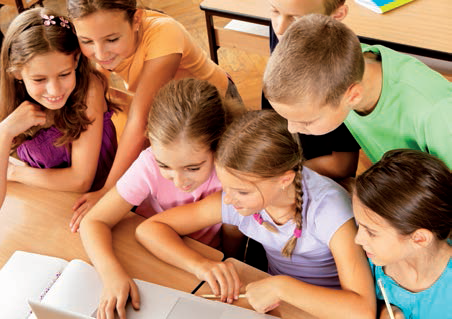 ČOVJEKOVE ŽIVOTNE POTREBE
PRED TOBOM JE BURNO RAZDOBLJE
RAZDOBLJE VELIKIH PROMJENA
RAZDOBLJE PUBERTETA
VAŽNO JE DA SAZNAŠ ŠTO VIŠE O PROMJENAMA KOJE TE OČEKUJU 
SVATKO OD NAS MORAO JE PROĆI TO RAZDOBLJE, STOGA NEMA STRAHA
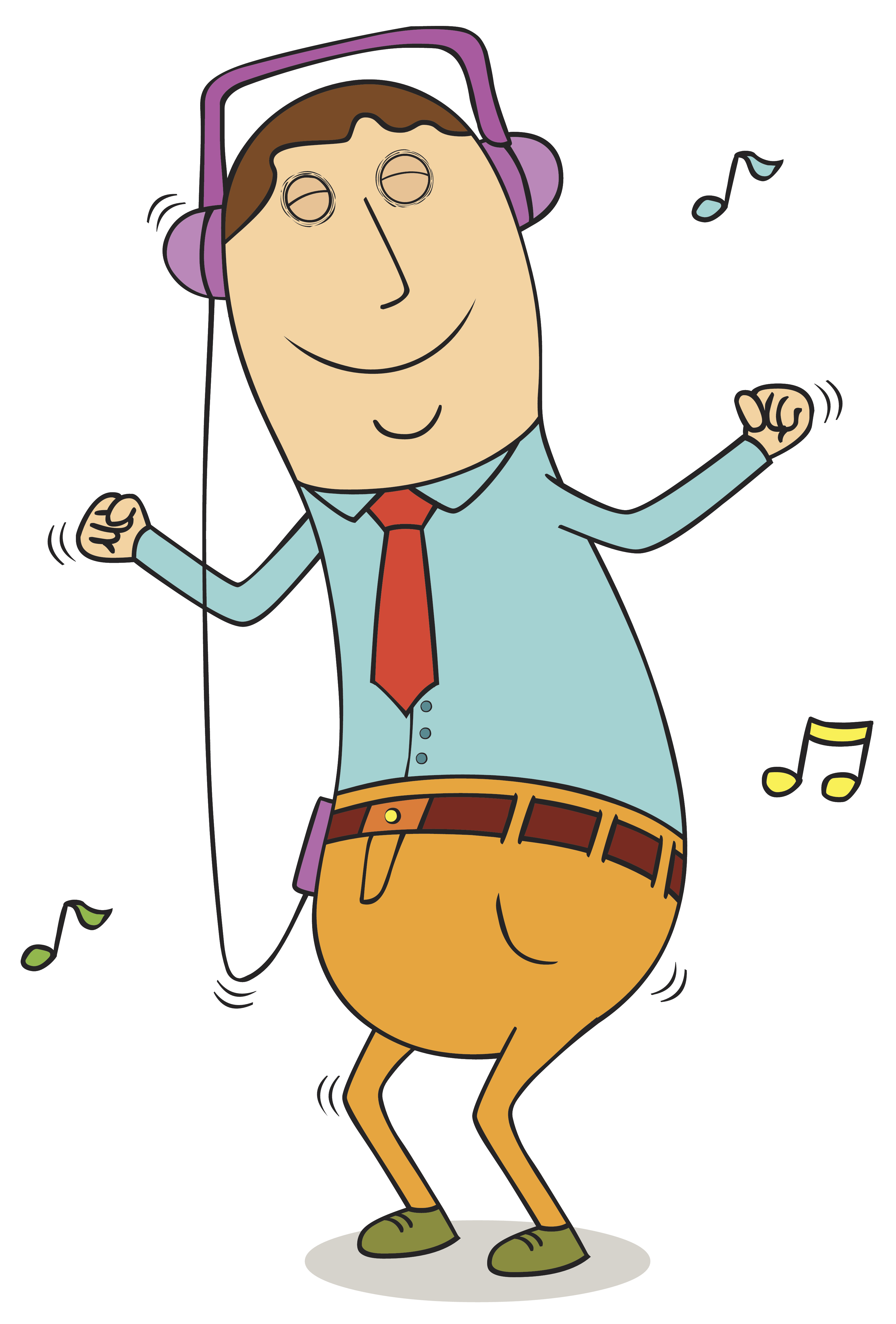 ČOVJEK JE:
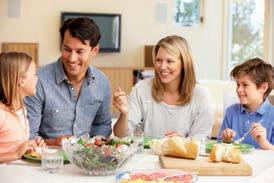 BIOLOŠKO BIĆE
DRUŠTVENO BIĆE
MISAONO BIĆE
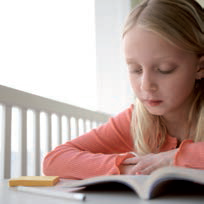 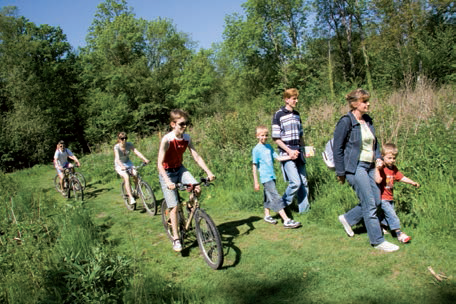 PRIRODNO,BIOLOŠKO BIĆE:
KAO I DRUGI SISAVCI ČOVJEK SE:
KREĆE
HRANI
RASTE
DIŠE
RAZMNOŽAVA
ČOVJEK JE NEODVOJIV OD PRIRODE I SVE ŠTO MU JE POTREBNO DOBIVA OD PRIRODE
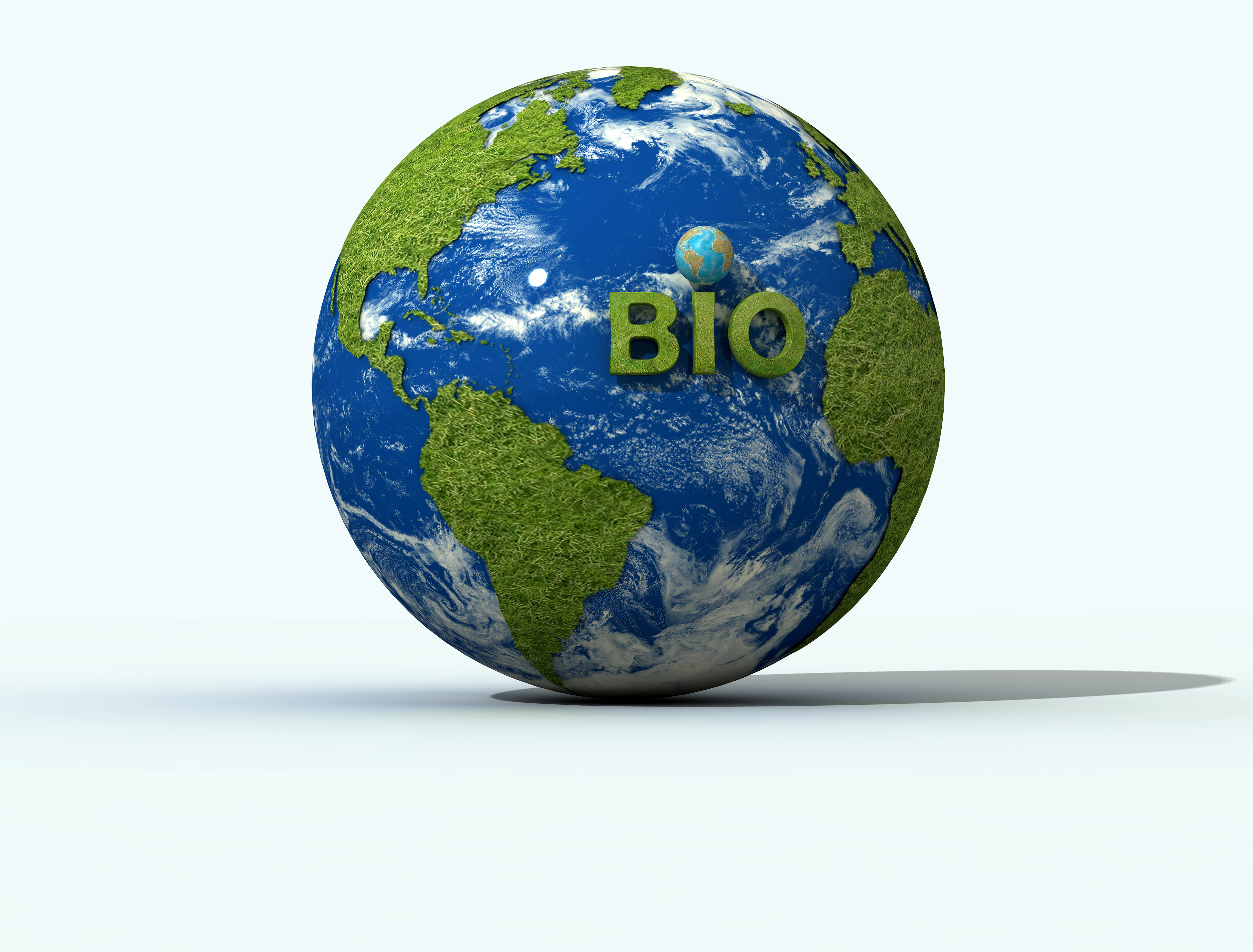 DRUŠTVENO BIĆE:
ČOVJEK JE DIO:
OBITELJI
RAZREDA
DOMOVINE
ČOVJEČANSTVA
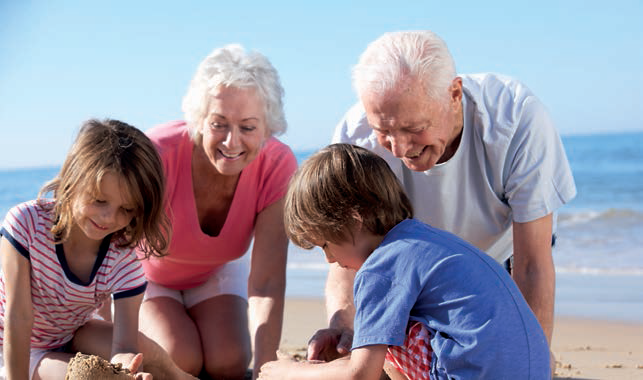 MISAONO BIĆE:
ČOVJEK JE SVJESTAN SEBE I DRUGIH
ČOVJEK SVOJIM SVJESNIM DJELOVANJEM ZADOVOLJAVA ŽIVOTNE POTREBE
ČOVJEK:
UČI
RAZMIŠLJA
BRINE O DRUGIMA
ŠTITI DRUGE
ŠTITI SVOJU OKOLINU
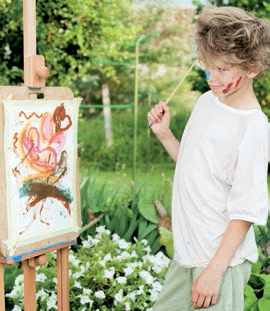 TVOJE OBVEZE SU:
UČITI
TRUDITI SE
POŠTOVATI:
      RODITELJE
      ČLANOVE OBITELJI
      UČITELJE
      STARIJE
      PRIJATELJE
                JELI IZVRŠAVAŠ SVOJE OBVEZE?
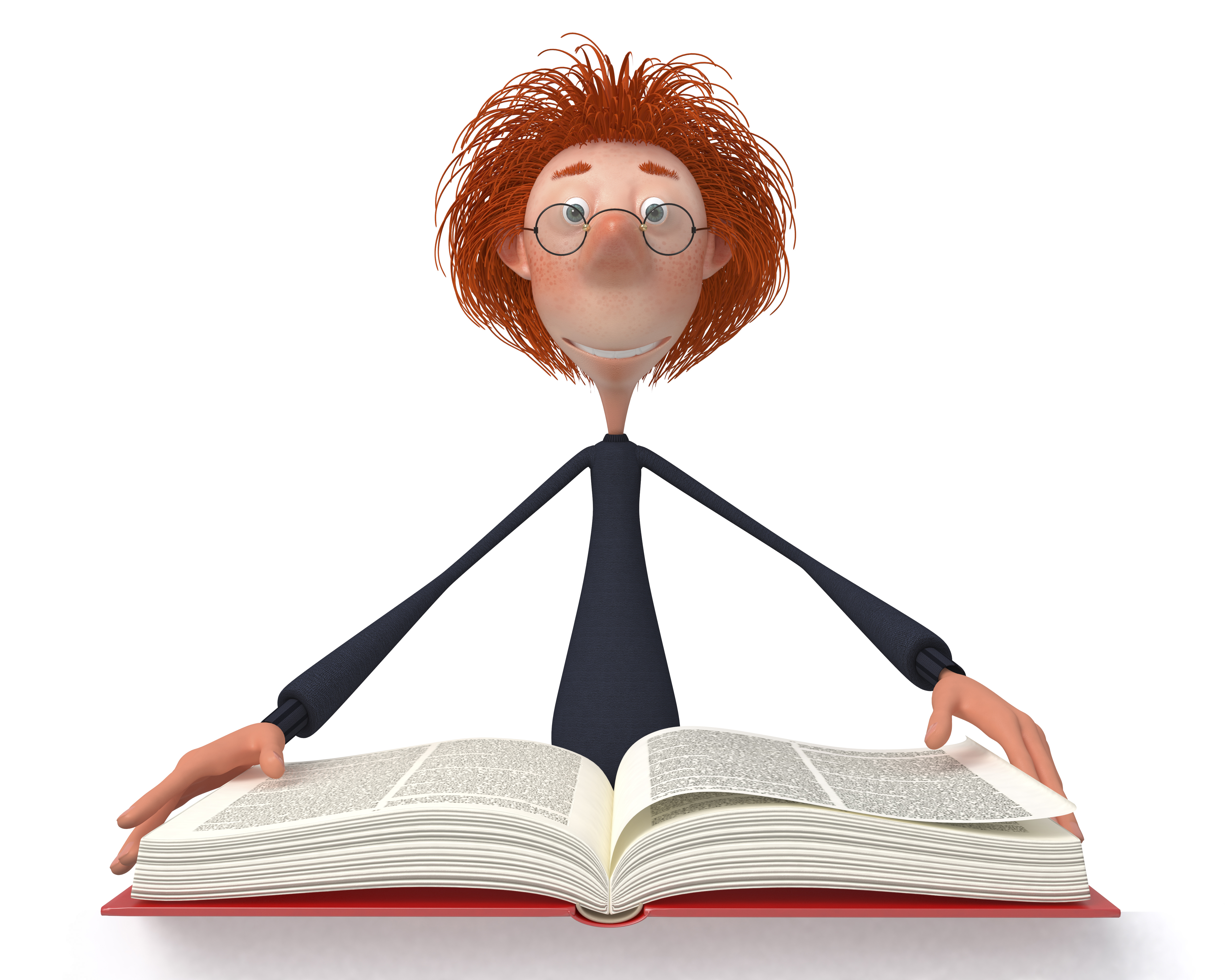 Ponovimo...
1. Što je potrebno čovjeku za održavanje života?
HRANA, KISIK, VODA.
2. Podcrtaj pojmove koji pokazuju da je čovjek biološko biće:
trčati, misliti, govoriti, večerati, družiti se, disati, pjevati
3. Počemu se čovjek razlikuje od životinja?
ČOVJEK SVJESNO DJELUJE.
4. Nabroji neka prava učenika u školi.
PRAVO NA OBRAZOVANJE, PRAVO NA SLOBODU IZRAŽAVANJA...
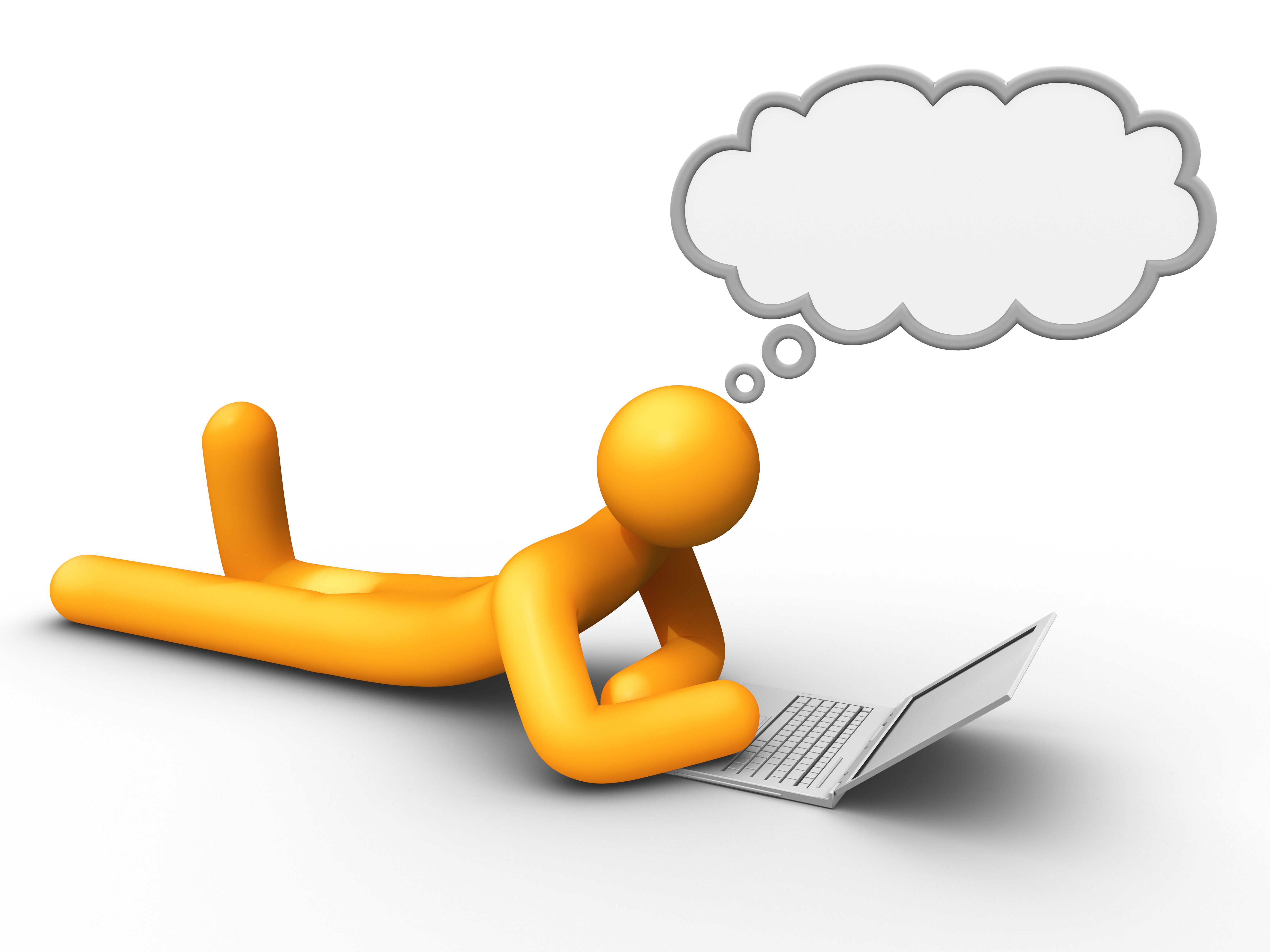 KOD KUĆE:
NAVEDI SVOJA PRAVA I OBAVEZE
PRONAĐI KONVENCIJU O PRAVIMA DJETETA UJEDINJENIH NARODA